AC Signal
Dr. Michael Nasief
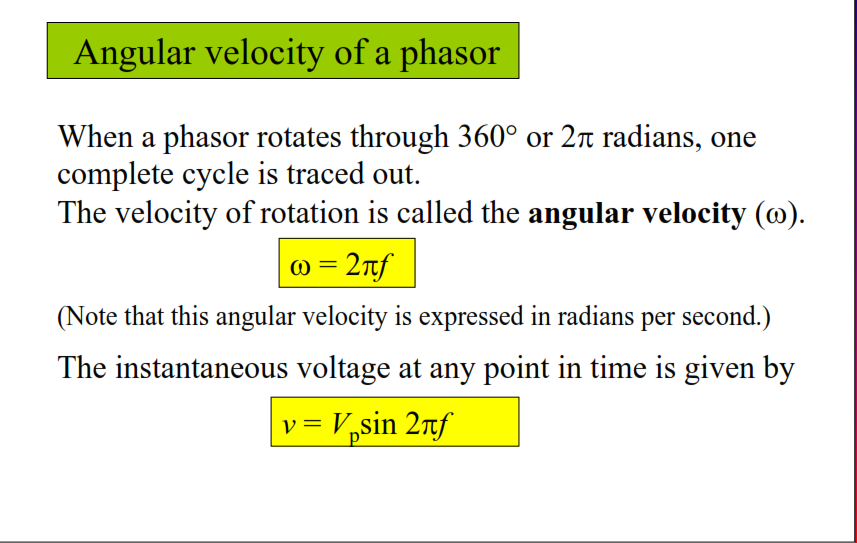 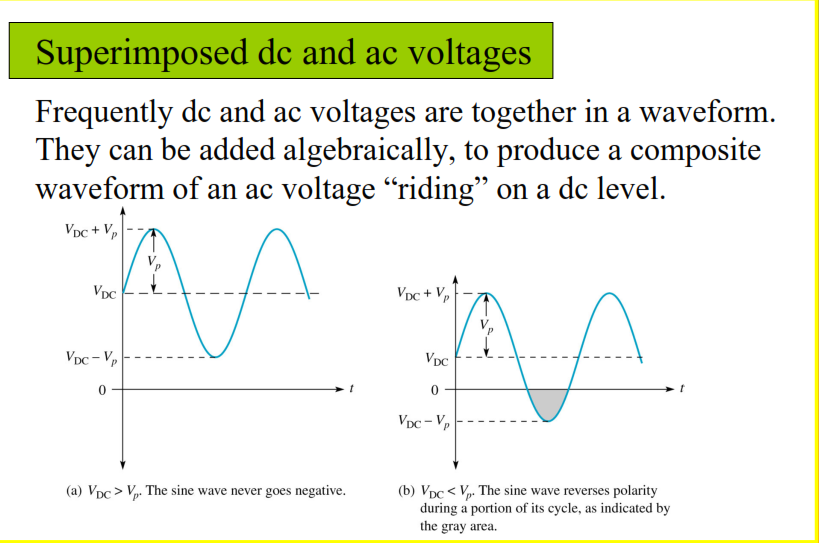 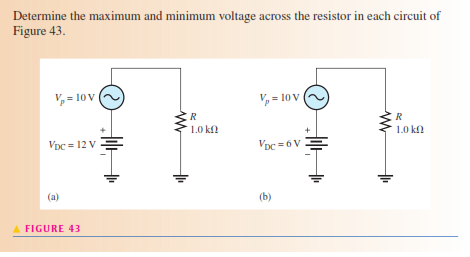 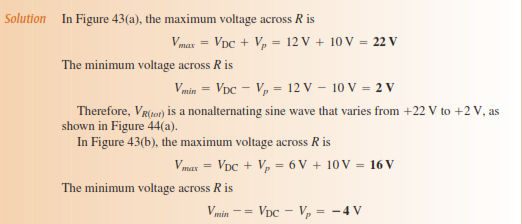 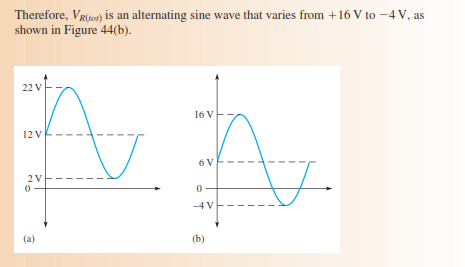 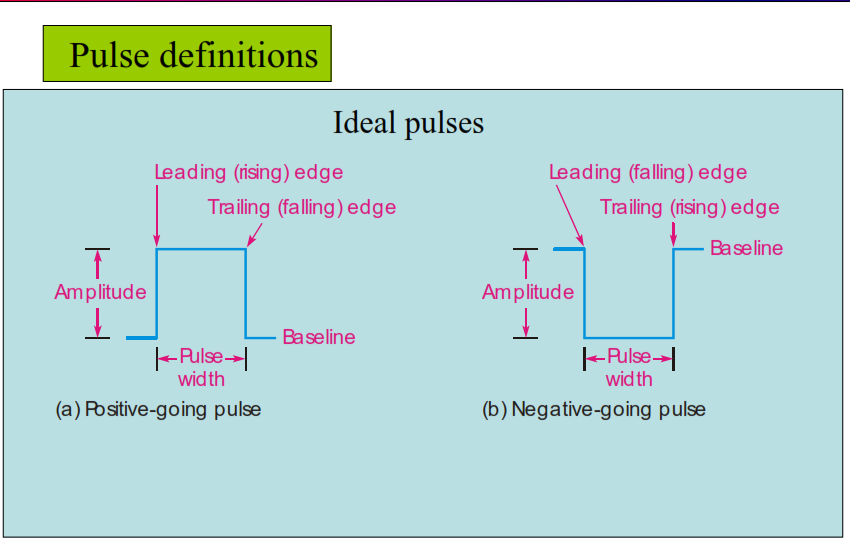 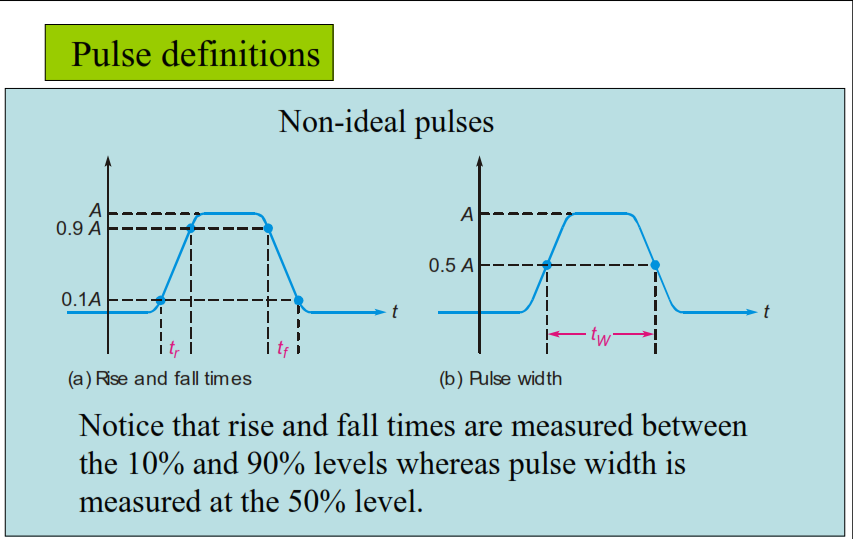 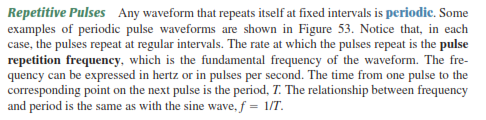 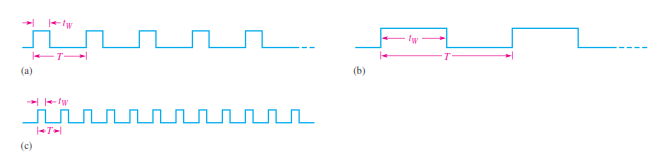 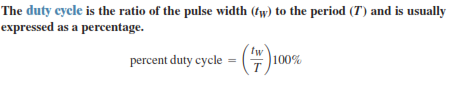 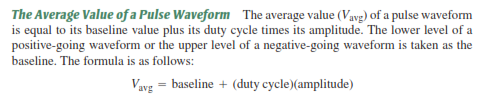 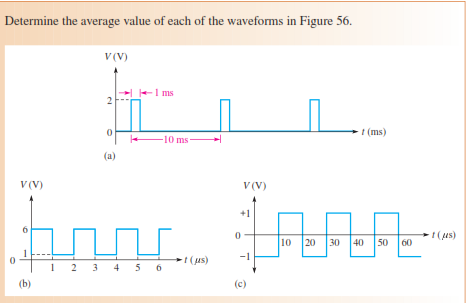 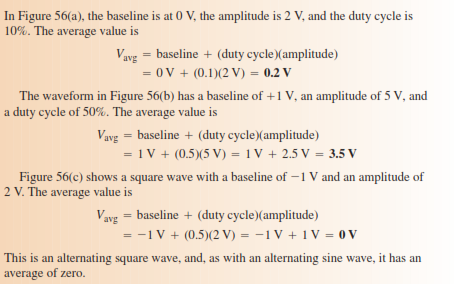 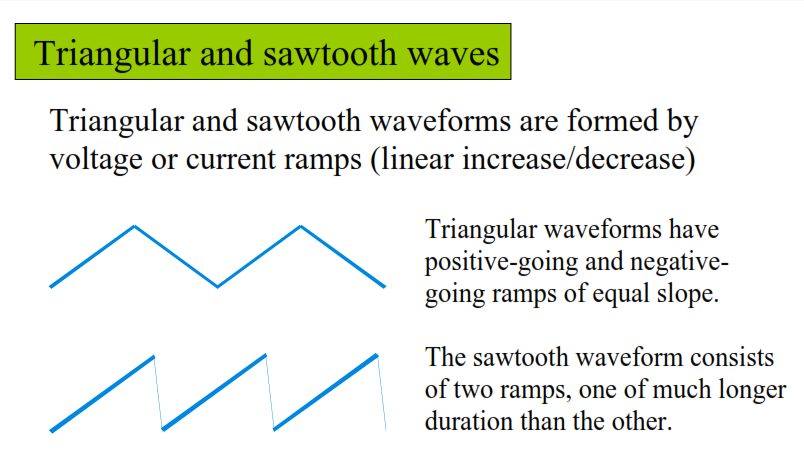 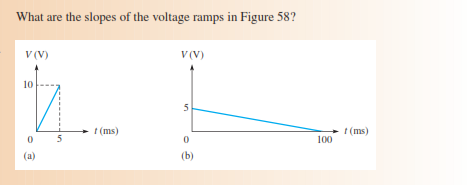 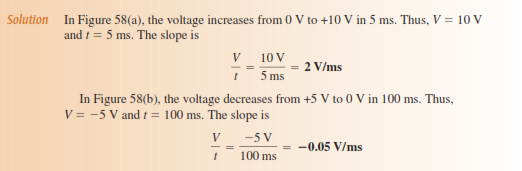 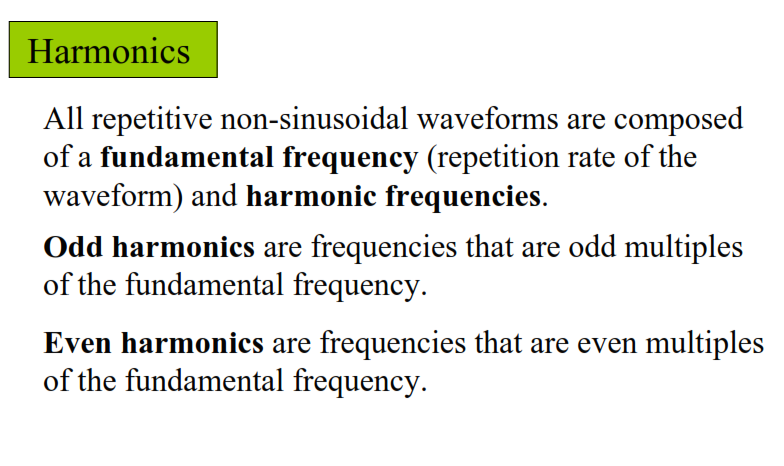 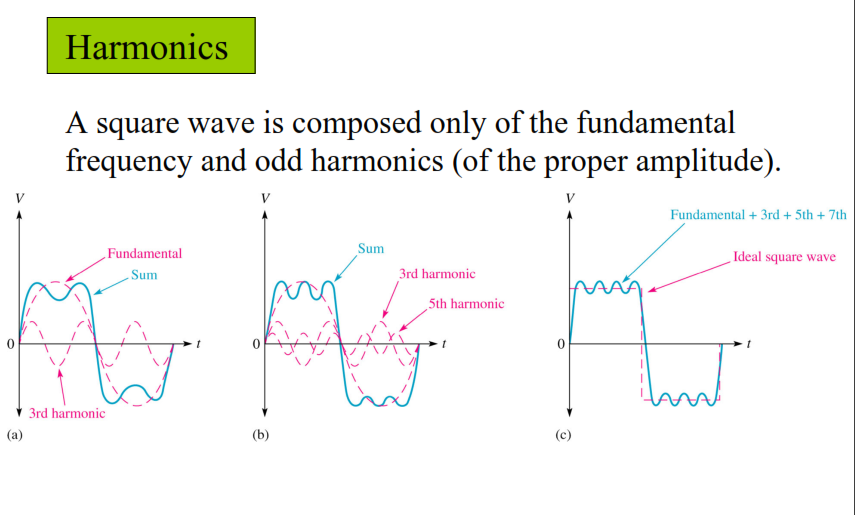 ANALYSIS OF AC CIRCUITS
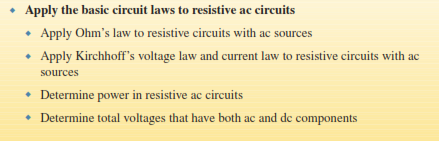 Ohms law
Kirchhoff’s voltage
Power in resistive ac circuits
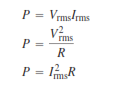 EXample
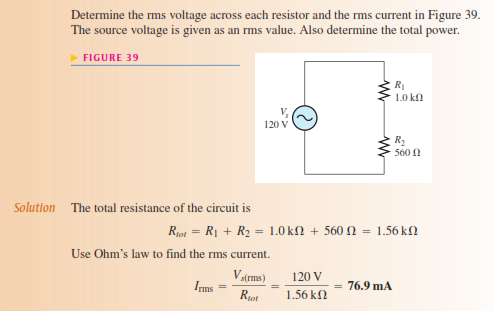 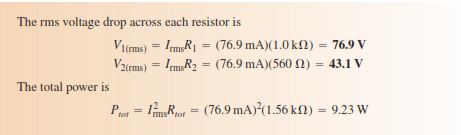 example
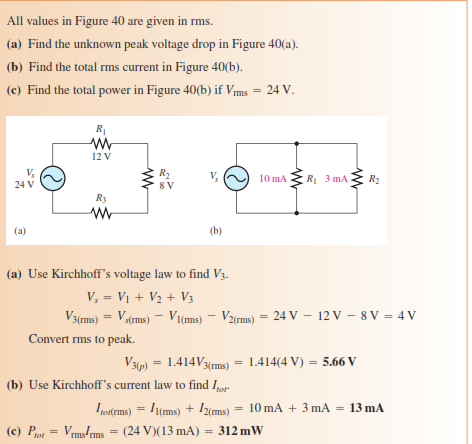